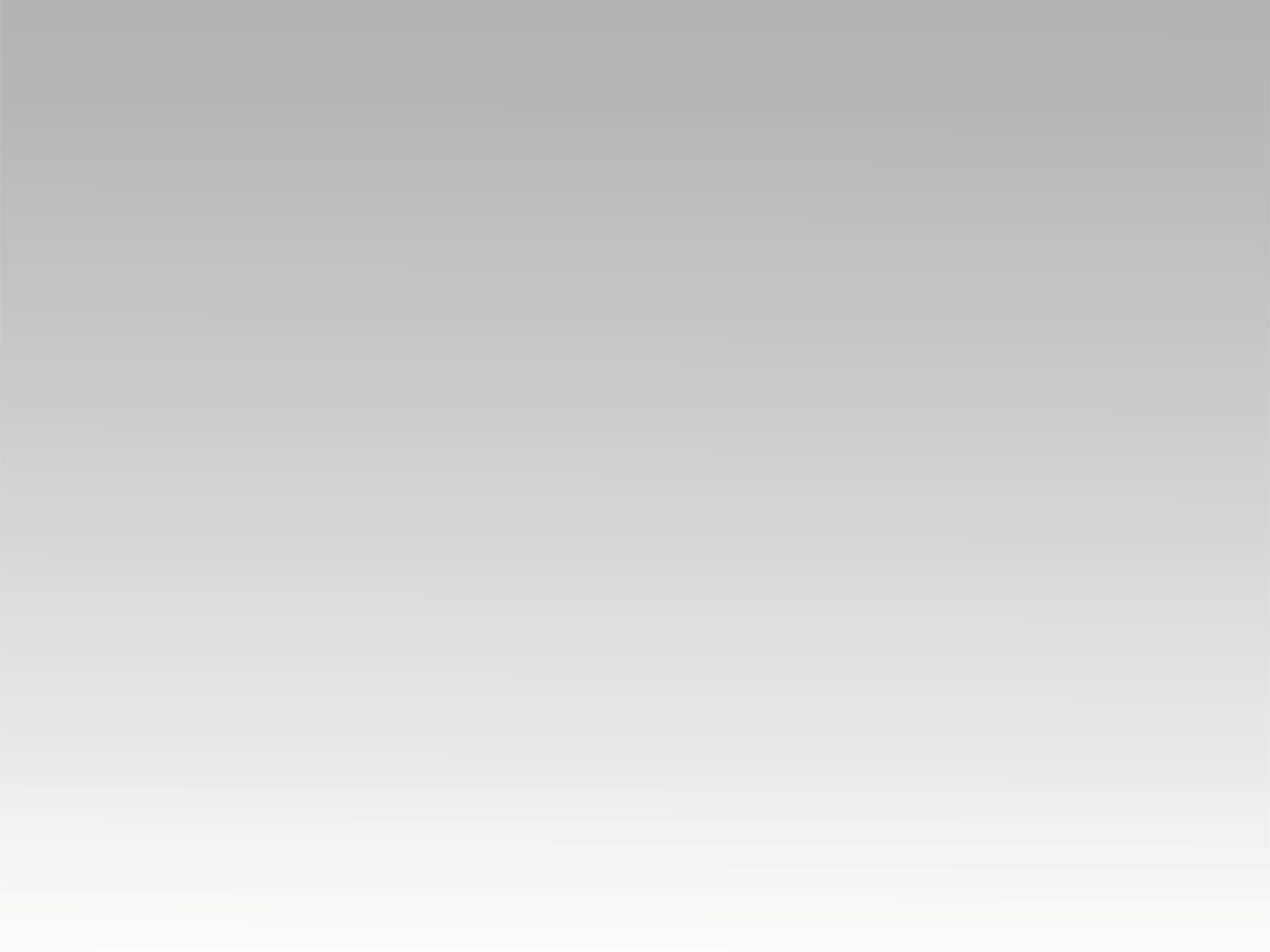 ترنيمة 
قوة حضورك
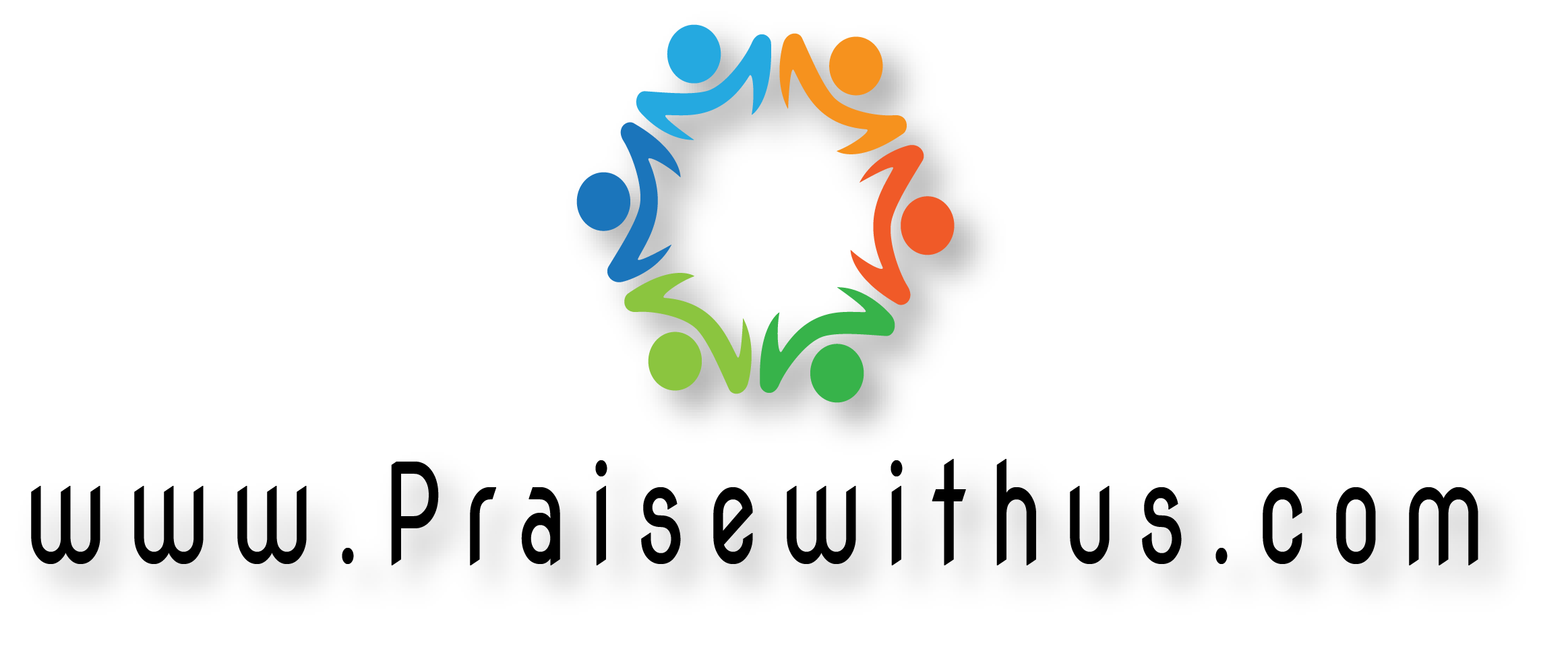 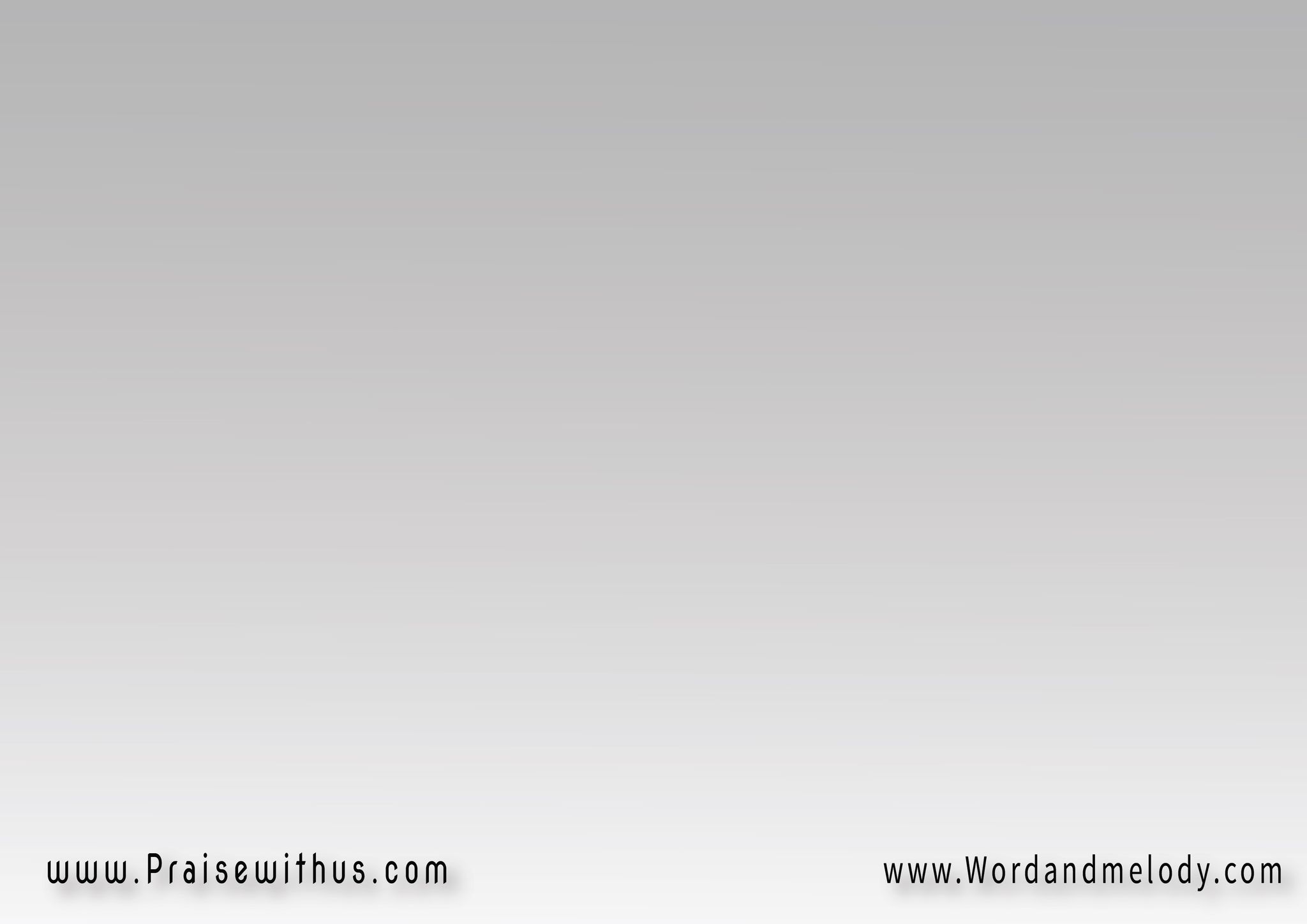 1-
(قوة حضورك حسب وعودك 
فرح تفيض به القلوب
إيمانا بيك شفانا فيك 
 نؤمن بوعدك المكتوب) 2
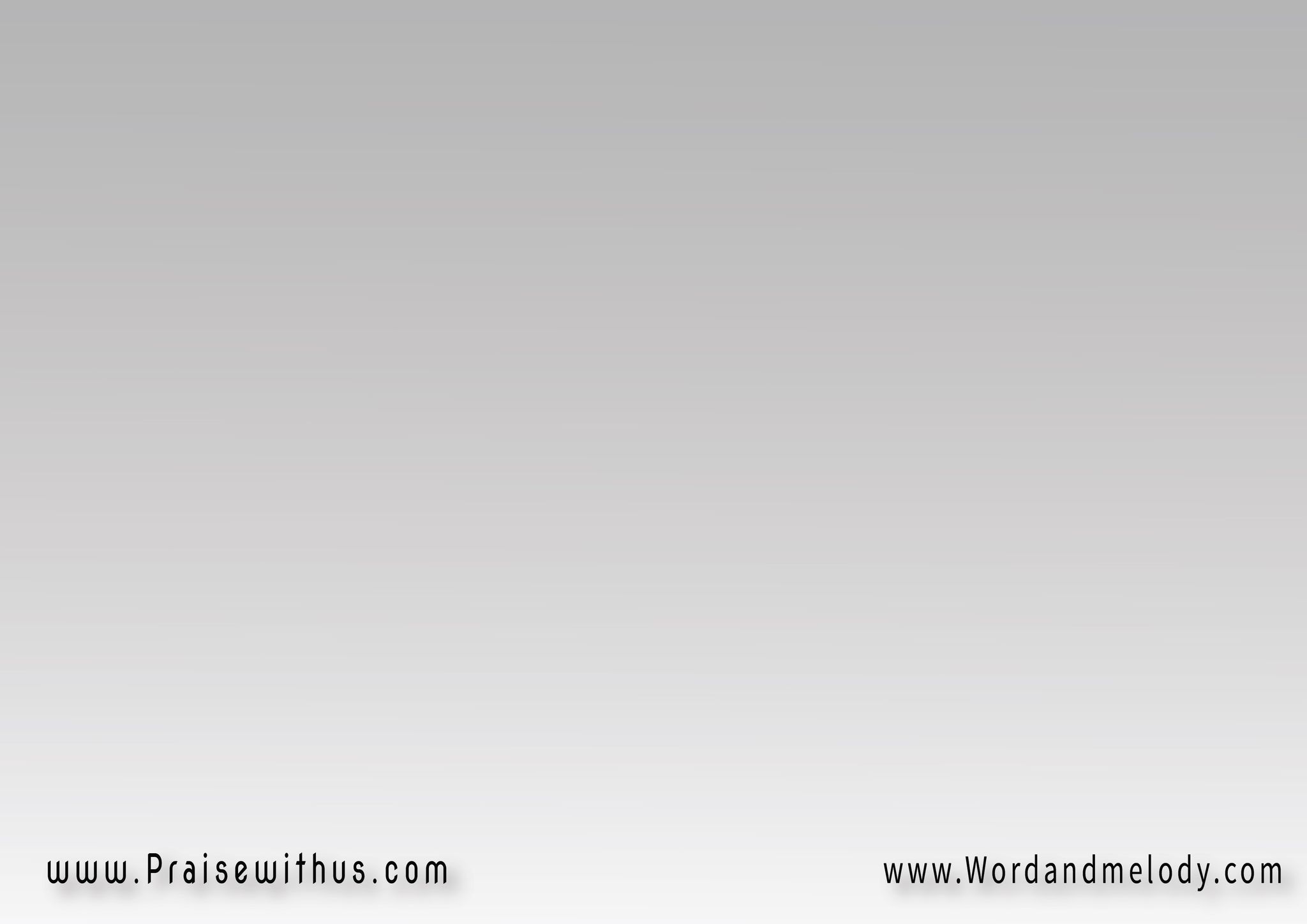 القرار:
(أنت هو الربُ شفانا)4
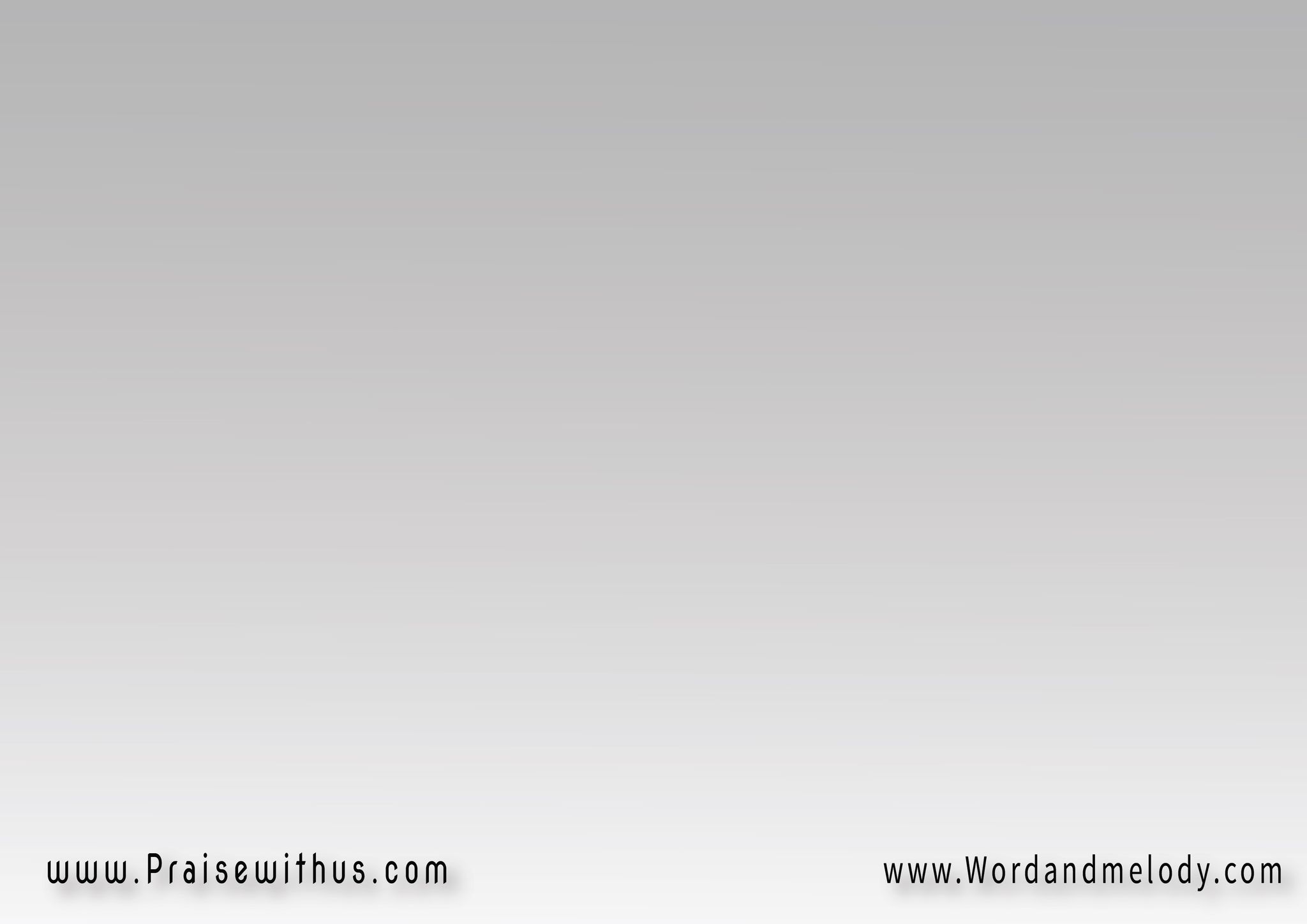 2-
(نعلن شفانا بمن أتانا 
وقد فدانا بنعمته
قوة صليبه قوة جراحه 
يسوع شفانا بجلدته) 2
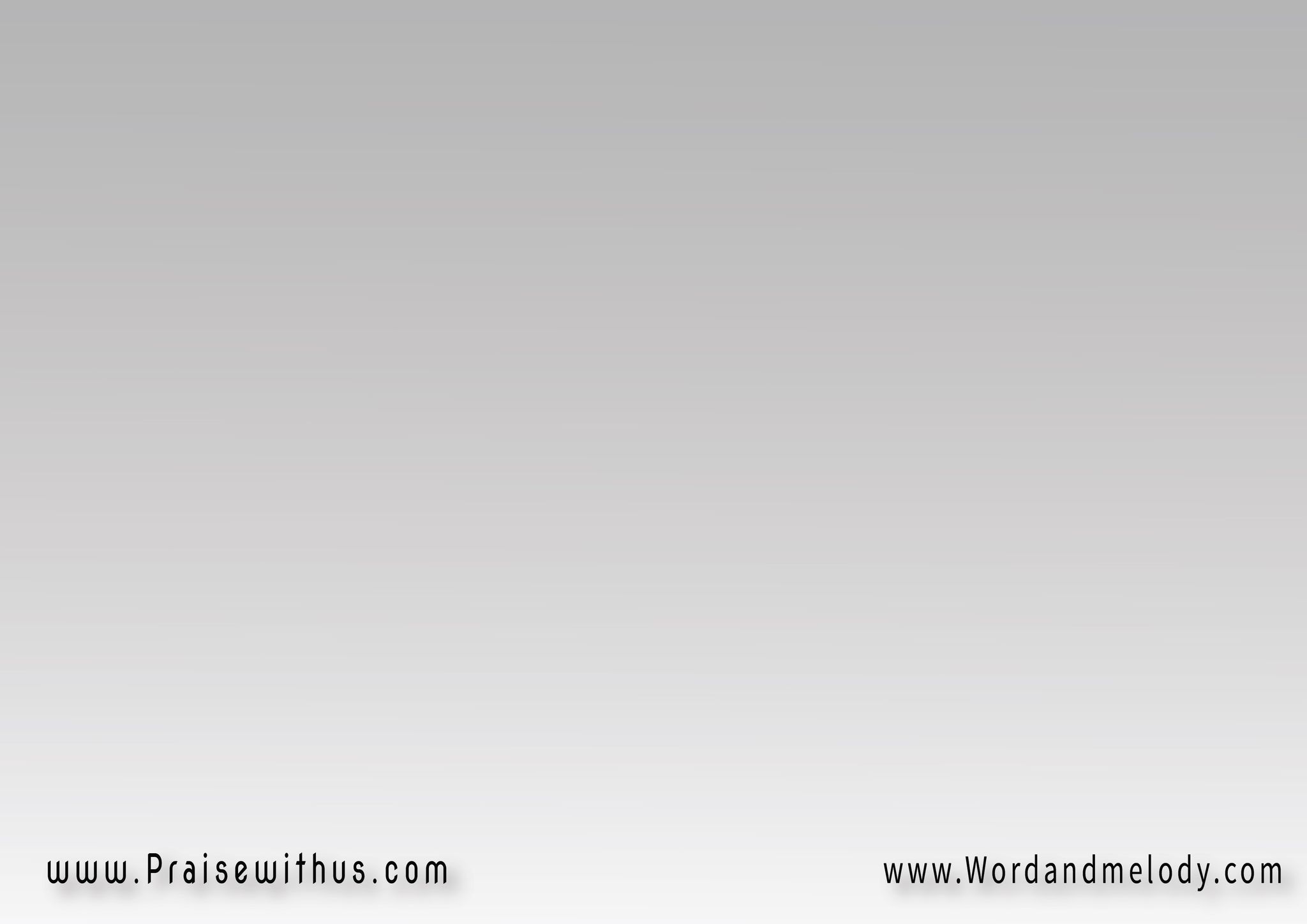 القرار:
(أنت هو الربُ شفانا)4
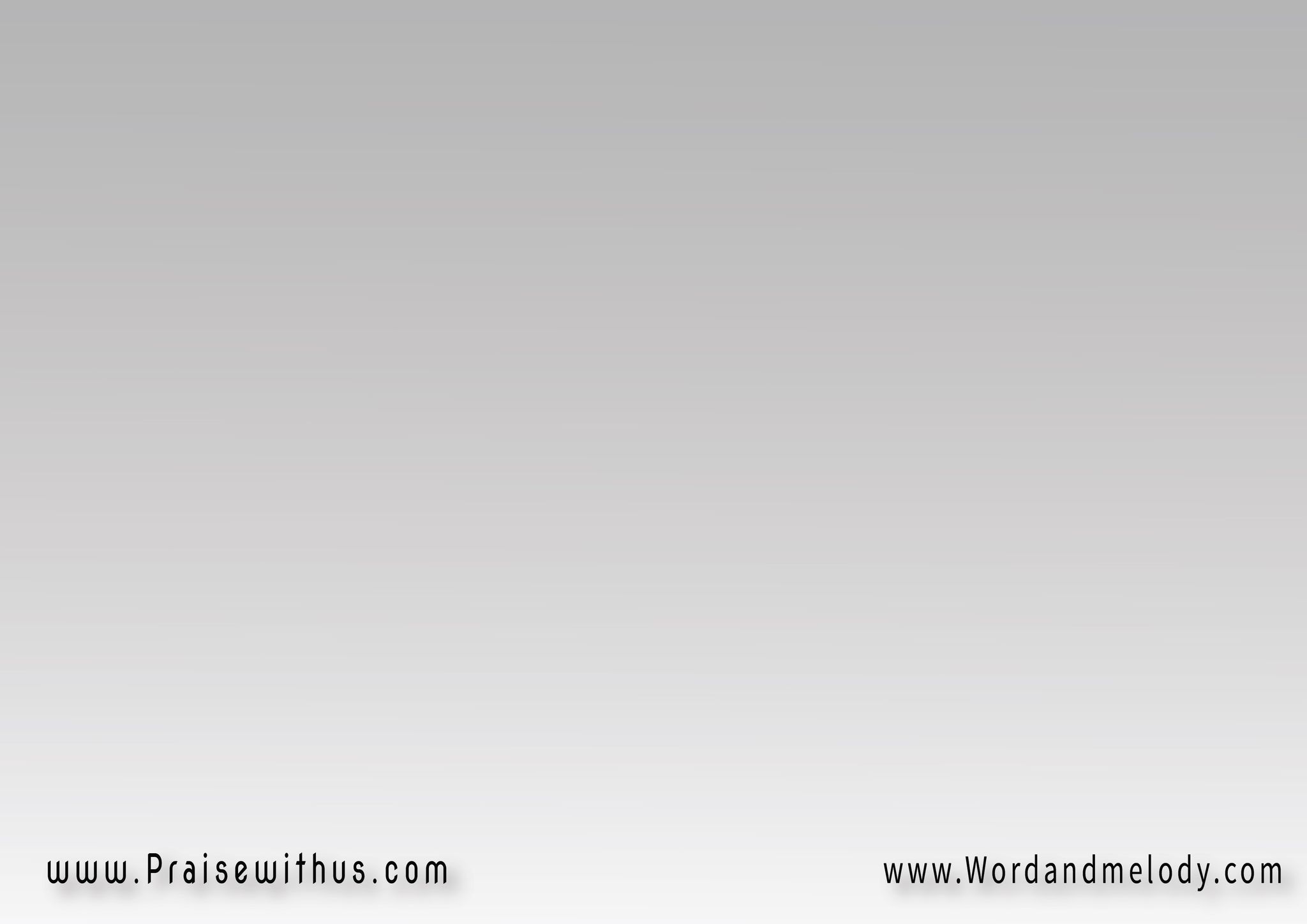 3-
(بيك التحدي معاك نعدي 
لأننا بيك منتصرون
يسوع معانا أساس شفانا 
والفرح بيه لينا مضمون) 2
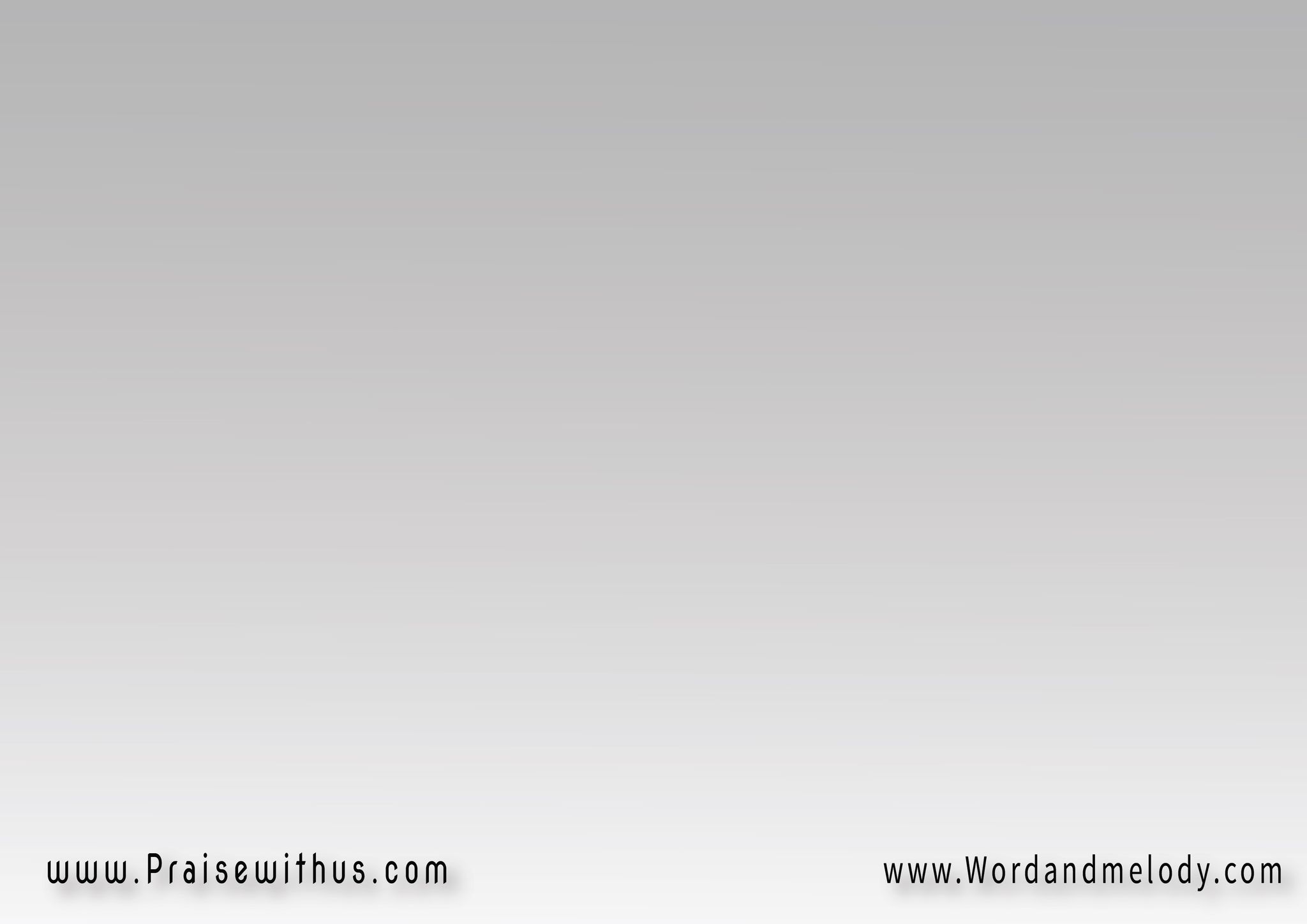 القرار:
(أنت هو الربُ شفانا)4
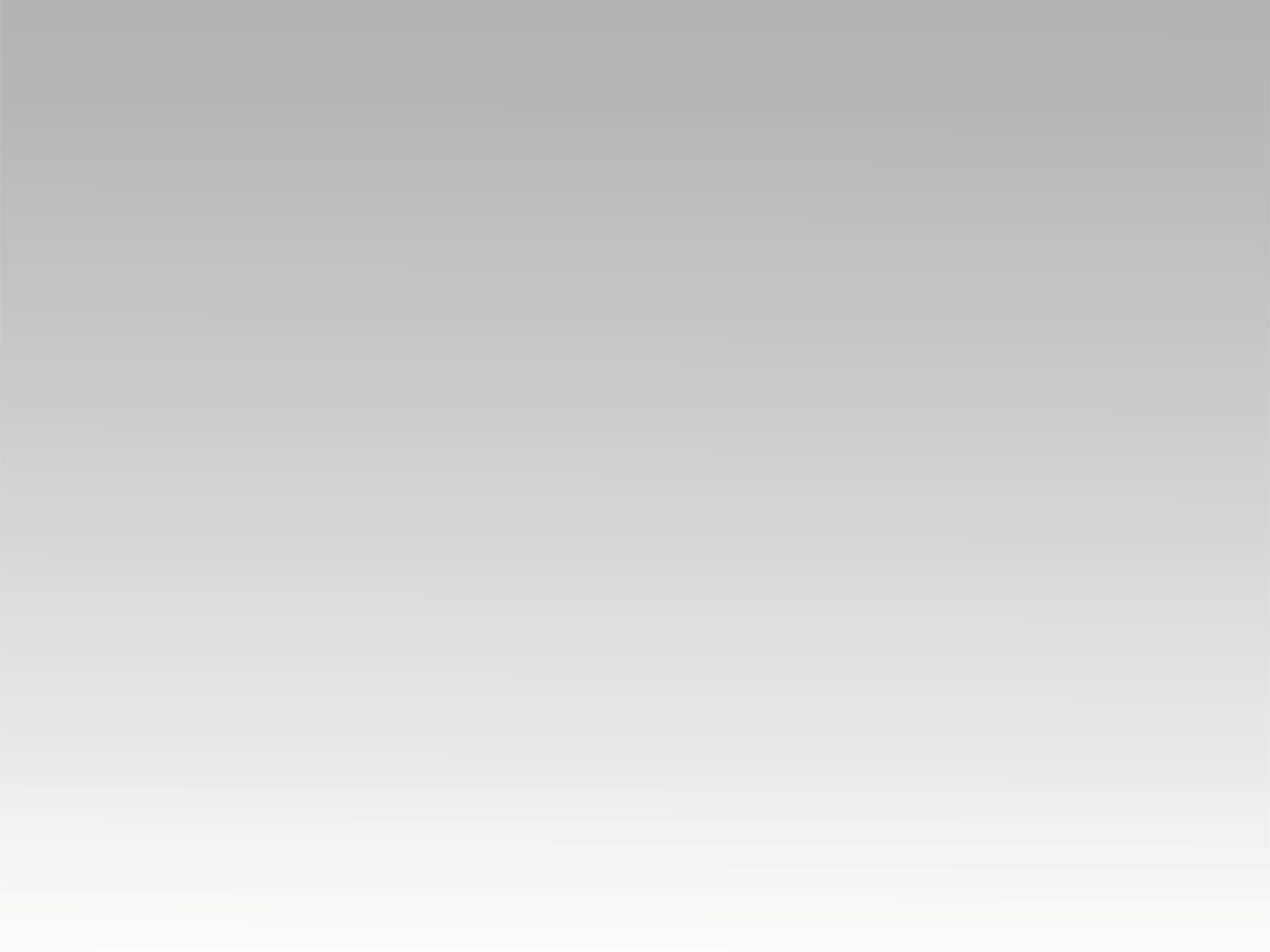 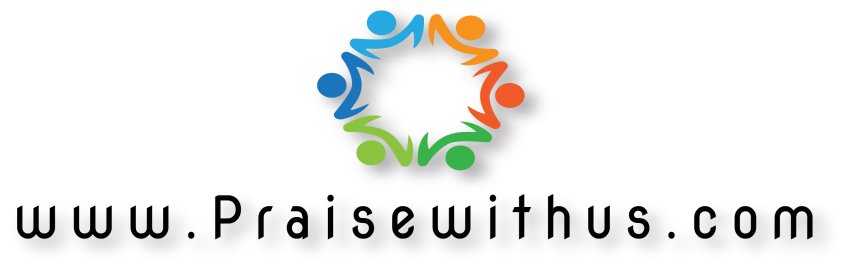